ΠιλοτικΟ πρΟγραμμα διδασκαλΙαΣ ΑγγλικΩν  στο ΝηπιαγωγεΙο
Εισαγωγική Επιμόρφωση που αξιοποιεί τη μέθοδο της εξ αποστάσεως ασύγχρονης και σύγχρονης τηλεκπαίδευσης.
Οι εκπαιδευτικοί των αγγλικών και οι νηπιαγωγοί του κάθε σχολείου, μεταξύ των 58 που έχουν επιλεχθεί στην πιλοτική φάση του προγράμματος δημιουργούν ομάδες εργασίες καθώς μελετούν το υλικό, απαντούν στις ερωτήσεις αναστοχασμού και πραγματοποιούν τις δραστηριότητες για παρουσίαση και ανατροφοδότηση. 
Το υλικό της Εισαγωγικής Επιμόρφωσης οργανώνεται σε 5 ενότητες.
ΤΑΥΤΟΤΗΤΑ ΤΟΥ ΠΡΟΓΡΑΜΜΑΤΟΣ
Η υποστήριξη των εκπαιδευτικών στο πλαίσιο της ασύγχρονης και σύγχρονης τηλεκπαίδευσης πραγματοποιείται από τους ΣΕΕ των ΠΕ60 και ΠΕ06, ως πολλαπλασιαστές
Η παραγωγή του υλικού και η επιστημονική ευθύνη της Εισαγωγικής Επιμόρφωσης ανήκει στην Ομάδα Έργου((Πεντέρη Ευθυμία , Θωμαή Αλεξίου, Ισαάκ Παπαδόπουλος )
ΒασικεΣ  παραδοχΕΣ για την εισαγωγΗ των αγγλικΩν στο νηπιαγωγεΙο
Το νηπιαγωγείο αποτελεί στο πρώτο σκαλοπάτι των παιδιών και των οικογενειών τους στην Πρωτοβάθμια Εκπαίδευση. 
Έχει ξεχωριστά χαρακτηριστικά που το καθιστούν μοναδικό και ιδιαίτερα σημαντικό στην εκπαιδευτική πορεία του παιδιού.
Η εισαγωγή των αγγλικών μπορεί να αποτελέσει ένα δυναμικό πλεονέκτημα για την ικανοποίηση του σκοπού και των στόχων του νηπιαγωγείου. 
Βασική προϋπόθεση η καλή γνώση των αναπτυξιακών χαρακτηριστικών των παιδιών και η σύνδεση με τη μαθησιακή διαδικασία όπως λαμβάνει χώρα στο πλαίσιο της φιλοσοφίας και της λειτουργίας του νηπιαγωγείου.
Η εισαγωγΗ των αγγλικΩν στο νηπιαγωγεΙο
στηρίζεται στην αμοιβαία και αρμονική αλληλεπίδραση και συνεργασία των νηπιαγωγών και των εκπαιδευτικών της αγγλικής γλώσσας. 
υποστηρίζει την ανάγκη επικοινωνίας σε μια πολυπολιτισμική κοινωνία, στην οποία τα Αγγλικά λειτουργούν ως μια «γλώσσα του κόσμου» (Alexiou, 2020) και μια γλώσσα «που διαμορφώνεται ακόμη και καθώς χρησιμοποιείται….» (Rajagopalan, 2009)
Η εισαγωγΗ των αγγλικΩν στο νηπιαγωγεΙο
εμπλουτίζει τα υφιστάμενα προγράμματα και εντάσσεται λειτουργικά στη φιλοσοφία τους
στηρίζεται στη γνώση των αναπτυξιακών χαρακτηριστικών των μικρών παιδιών 
ανταποκρίνεται στις παιδαγωγικές αρχές του Αναλυτικού προγράμματος του νηπιαγωγείου
εστιάζει στον επικοινωνιακό χαρακτήρα της γλώσσας και στην ανάγκη διαπολιτισμικής αλληλεπίδρασης 
σέβεται την ολιστική προσέγγιση της μάθησης και πραγματοποιείται μέσω δημιουργικών δραστηριοτήτων με διαθεματικό χαρακτήρα
Τα παιδιΑ μαθαΙνουν ξΕνεΣ γλΩσσεΣ εύκολα και χωρΙΣ ιδιαΙτερη προσπΑθεια
Τα πλεονεκτήματα των παιδιών ως μαθητές συζητείται εδώ και δεκαετίες. Υποστηρίζεται ότι υπάρχει μια πλαστικότητα στον εγκέφαλο των μικρών παιδιών κάτι που οι ερευνητές αποκαλούν «παράθυρο ευκαιρίας» σε αυτές τις μικρές ηλικίες. 
Όμως τα παιδιά είναι ικανά να κατακτήσουν λεξιλόγιο, εκφράσεις και κάποιες γλωσσικές δομές, αλλά μόνο εφόσον υπάρχει συστηματική και συχνή έκθεση στην ξένη γλώσσα. Επομένως, το «παράθυρο ευκαιρίας» δεν υφίσταται άνευ προϋποθέσεων. 
Είναι σημαντικό να αντιληφθούμε πως οι γλώσσες δεν αποκτώνται ούτε απορροφώνται απλά, χωρίς προσπάθεια.
οι εκπαιδευτικοί πρέπει να είναι εξοικειωμένοι με όλες τις παιδαγωγικές αρχές, προκειμένου να βρουν το κατά τους κατάλληλους τρόπους να ‘μιλήσουν στο μυαλό των παιδιών και να αγγίξουν την καρδιά τους’ (Αλεξίου, 2015, σελ.188).
Οι εκπαιδευτικοΙ συνεργΑζονται Ωστε να:
οργανώνουν τη νέα δράση στο πλαίσιο ήδη διαμορφωμένων πρακτικών και δράσεων, χτίζοντας σε γνώσεις και δεξιότητες που έχουν κατακτηθεί και εμπλουτίζοντας τις με νέες,
εμπλέκουν ενεργά τα παιδιά στο πλαίσιο της επίλυσης προβλήματος και σε καταστάσεις που συνδέονται με την καθημερινή ζωή,
κινητοποιούν το ενδιαφέρον για αλληλεπίδραση και συνεργασία μέσα κι έξω από την τάξη (π.χ. με παιδιά από άλλες τάξεις ή σχολεία, με γονείς, με φορείς κτλ),
προάγουν την εφαρμογή σχεδίων εργασίας.
Το πλαΙσιο τηΣ συνεργασΙαΣ
Κάθε εβδομάδα οι δύο εκπαιδευτικοί συζητούν με βάση τον εβδομαδιαίο προγραμματισμό της τάξης, τις ιδέες και τα ενδιαφέροντα των παιδιών, για το πλαίσιο ανάπτυξης των δραστηριοτήτων στην αγγλική γλώσσα. 
Υπεύθυνος για το σχεδιασμό των δραστηριοτήτων στην αγγλική γλώσσα είναι ο/η εκπαιδευτικός ΠΕ06.
Το πλαΙσιο τηΣ συνεργασΙαΣ
Ο/Η εκπαιδευτικός ΠΕ60 ενημερώνει τον/την εκπαιδευτικό ΠΕ06 για την ενασχόληση των παιδιών με το υλικό των αγγλικών στην τάξη και την εξάσκηση/εφαρμογή των σχετικών γνώσεων και δεξιοτήτων των παιδιών (έχοντας συγκεντρώσει σχετικά «τεκμήρια») καθώς και για τις τυχόν προτάσεις τους.
Οι δύο εκπαιδευτικοί συζητούν και οργανώνουν τις τυχόν εκπαιδευτικές δράσεις/επισκέψεις) στις οποίες εμπεριέχονται τα αγγλικά (π.χ. περίπατος για να δείξουμε στην κούκλα τη γειτονιά του σχολείου μας) 
Αξιολογούν την πορεία των παιδιών
Το πλαΙσιο τηΣ συνεργασΙαΣ
Ο/Η εκπαιδευτικός ΠΕ06 έχει το βασικό ρόλο στην τάξη για την υλοποίηση των δραστηριοτήτων. 
-Ο/Η εκπαιδευτικός ΠΕ60 έχει βοηθητικό και υποστηρικτικό ρόλο. 
Λειτουργεί ως «μοντέλο μάθησης» για τα παιδιά, καθώς εμπλέκεται ενεργά στη διαδικασία εκμάθησης των αγγλικών
Βοηθά τον/την εκπαιδευτικό ΠΕ06 κατά τη διαδικασία υλοποίησης των δραστηριοτήτων (π.χ. με τα υλικά, τις ομάδες των παιδιών, τη διαχείριση της τάξης, κτλ.)
Καλή μας αρχή!!!
Αλεξίου Σταυρούλα ΠΕ60
Πάνου Μάρθα ΠΕ06
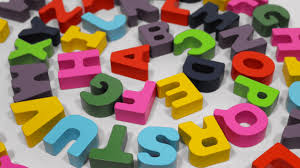